В Гостях у светофора
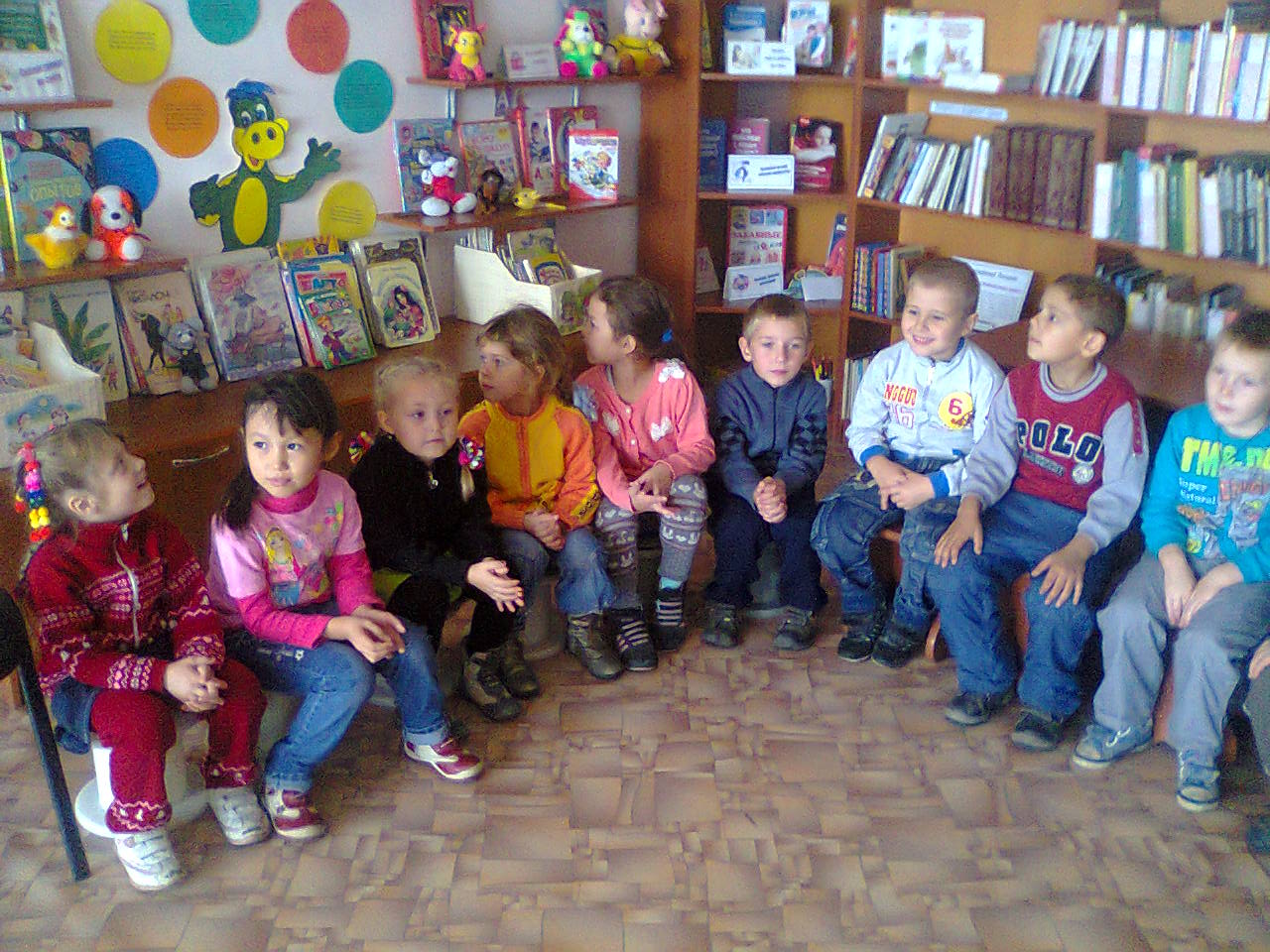 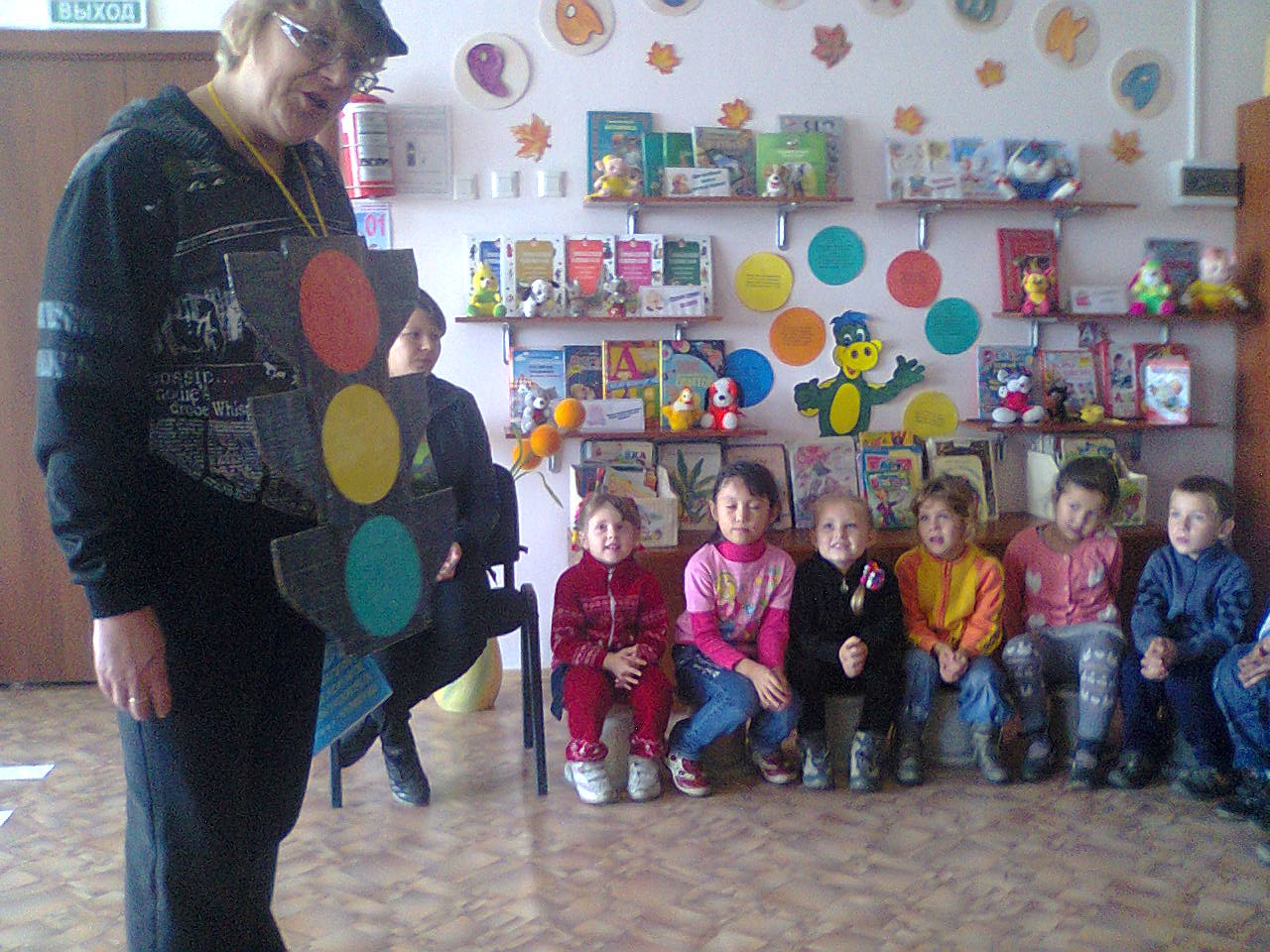 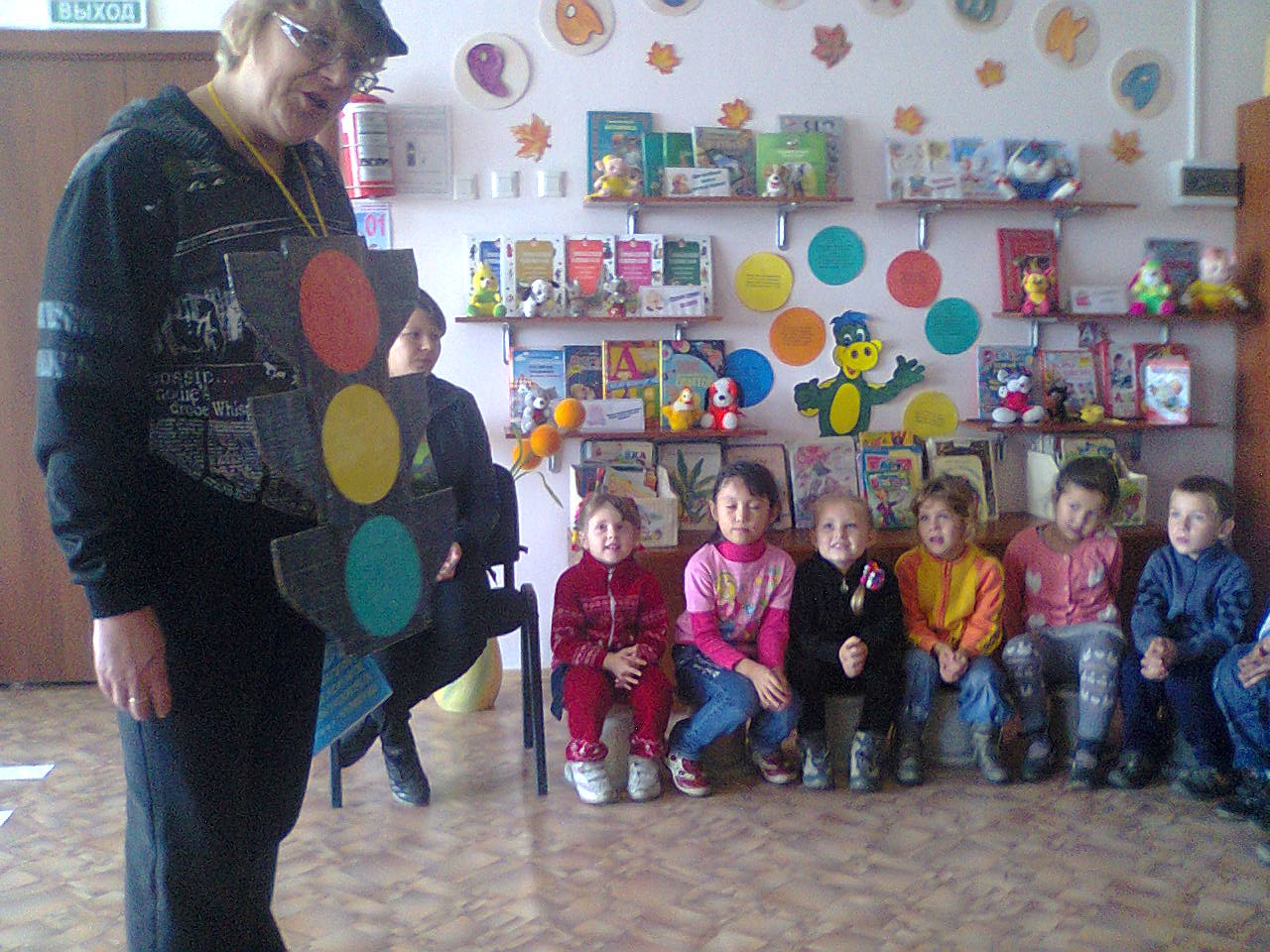